Geometric Sequences
https://www.visualpatterns.org/41-60.html
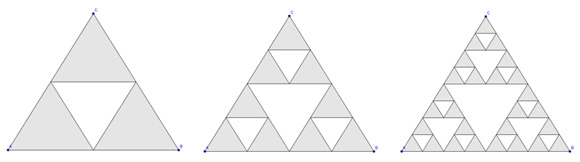 Shaded triangles in step 43:3.2825697e+20
Agenda
Today, you will …

Learn how to write rules for geometric series
Practice using English to describe math processes and equations
Review: Vocabulary
Sequence
Term
Index
Rule
A New Rule
Recursive
Explicit
Geometric Sequences
x2
x2
x2
x2
x2
x2
x2
In this example, thecommon ratio is 2
Rules for Geometric Sequences
Geometric sequences are exponential
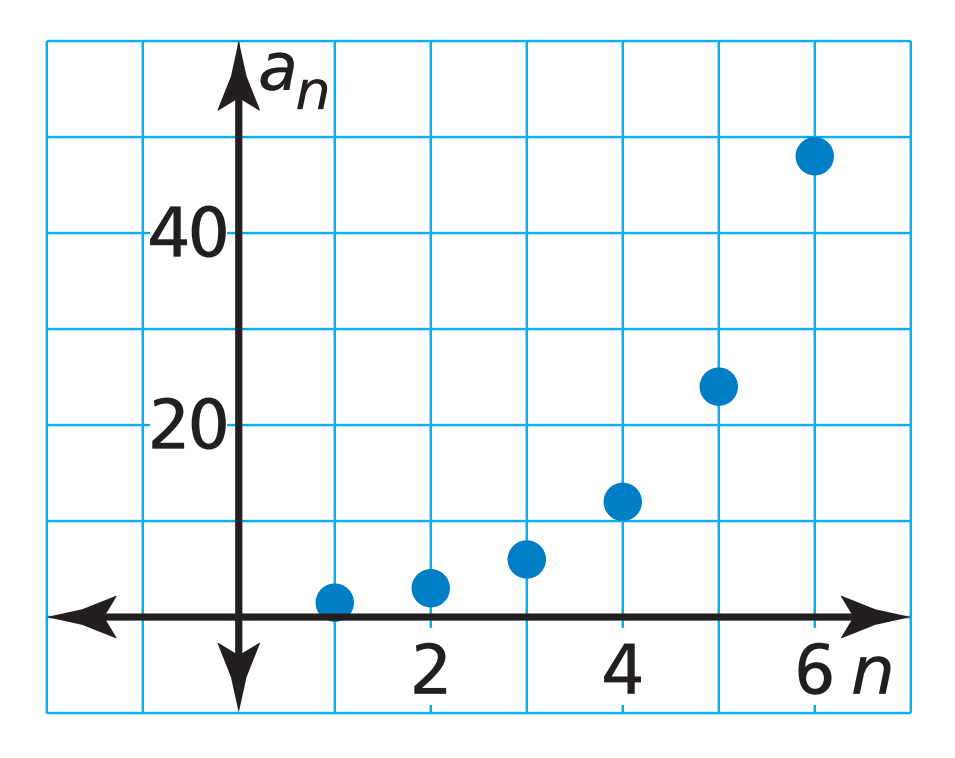 What kind of function is this?
Arithmetic vs Geometric Sequences
Finding Rule from Terms
Rule from Term and a Common Ratio
Rule from Two Terms
Homework
p430 #5,7,11-19 odd,23-29,41,43,45